Portfield Gate  Buildings: Then and Now
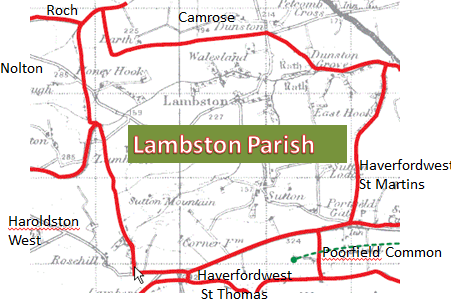 Portfield Gate
Ruined Moravian Chapel 1860s (Copyright Pembrokeshire Archives)
Tonna House today
The Penry Arms, Portfield Gate
Ron and Ann Groves;
 Landlords in Late 1970s
2011 converted into homes
Millennium Picture